DRIHM-EGI collaboration
2nd coordination telcon
19/July/2013

Gergely Siposgergely.sipos@egi.eu
1
18/07/2013
Goal and task
Goal: 
Setup a science gateway with workflows for hydrometeorology research communities
Task: 
Integration of
Simulation models: WRF, DRIFT, RainFARM, RIBS  (DRIHM)
gUSE gateway framework (SCI-BUS)
Workflows (ER-flow)
Computing and storage resources (NGIs and IGE)
Envisaged workflows (DRIHM model chains)
RHMSS
CIMA
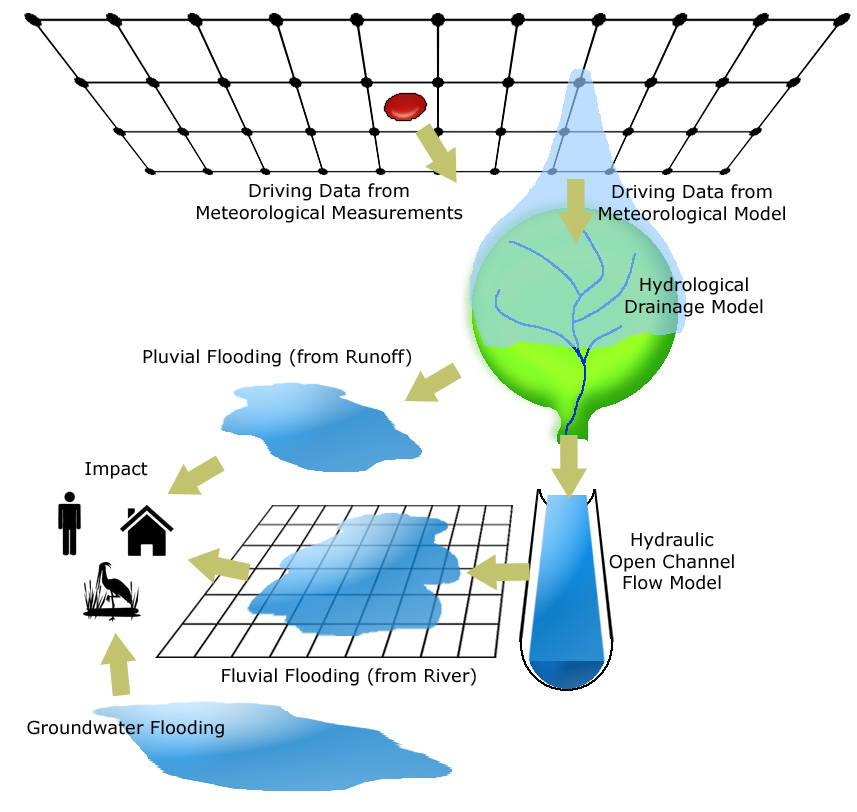 RHMSS
UPM
CNRS
“Large” Scale
Meteorological
WRF-NMM
COSMO-Model
Arome EPS
Meso-NH
Deterministic
Ensemble
Probability
Measured Rainfall
“Small” Scale
Meteorological
WRF-NMM
RainFARM
Ensemble
Deterministic
Probability
Hydrologic
HBV
HYPROM 2D
DRiFt
RIBS
Deterministic
Ensemble
Probability
Hydraulic
TELEMAC-2D
HYPROM 1D
SOBEK-FLOW
Delft3D-FLOW
Deterministic
Ensemble
Probability
Impact
Property Damage
3
System architecture
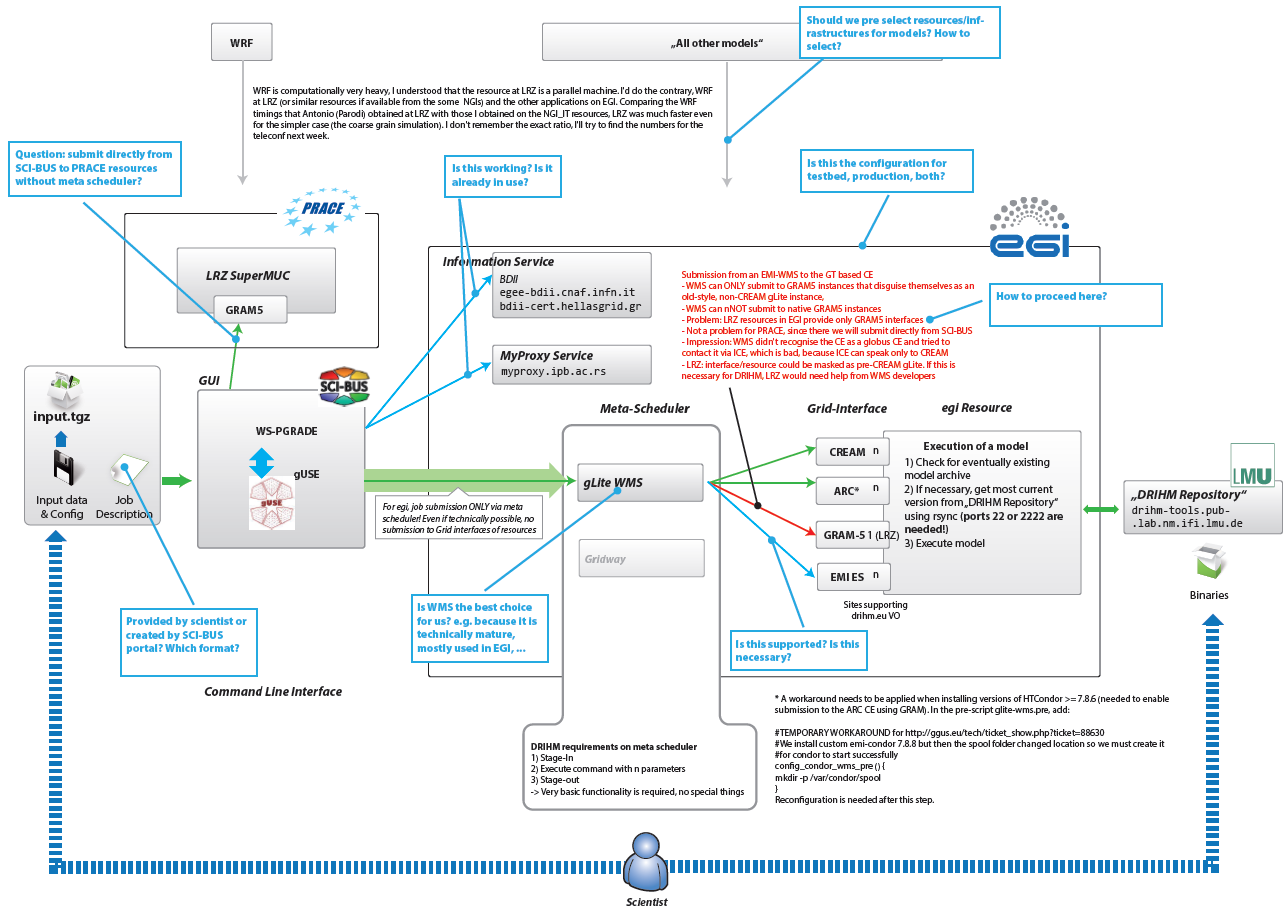 Status reports
Running WRF in the grid (Christian, Daniele C.)

Running DRIFT, RainFARM, RIBS in the grid (???)

Workflow portal setup (SCI-BUS)

Workflow development (???)